Title
Your Name
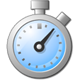 FiveInFive
What I am going to tell you
Stuff
goes
here
The reason this is important
Stuff 
goes here
But there is this to consider...
stuff
goes
here
So, in conclusion
Wrap
it
up
here